Revenue breakup: How to read the slides
The visualization shows the market opportunities across various countries to identify areas of focus. This chart has been built as an interactive-app to present the key findings, while letting user click-through and drill-down to a custom view across 4 different levels.
In slideshow mode, click/hover anywhere on the next slide
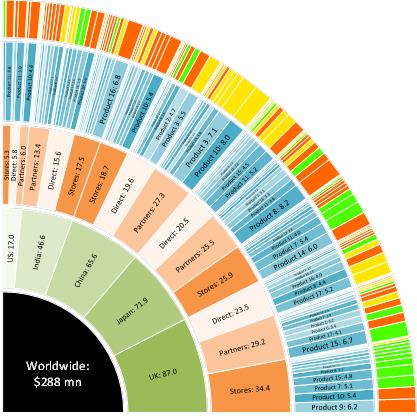 Level 1:	Shows the total opportunities worldwide.
		Size of pie is proportional to size-of-prize. Shown in black color.
Level 2:	Shows the country-wise breakup. Size same as earlier.
		Clicking takes user to L2-visual shown below. Shown in green color.
Level 3:	Shows the channel-wise breakup. Size same as earlier.
		Clicking takes user to L3-visual shown below. Shown in orange color.
Level 4:	Shows the product-wise breakup of prize. Size same as earlier.
		Shown in blue color.
Level 5:	Shows the category-wise breakup of prize. Size same as earlier.
Accelerate
Grow
Catch-up
These following slides are not a description of the product.The slides are automated reports generated by the product.
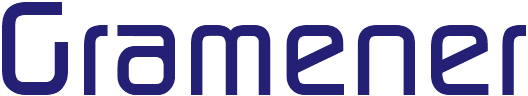 $288.0mn
Worldwide
$68.9mn
Accelerate
$77.2mn
Grow
$141.9mn
Catch-up
Product 11: 3.8
Product 11: 3.9
Product 10: 4.4
Product 7: 2.3
Product 8: 2.5
Product 7: 2.4
Product 17: 2.5
Product 16: 2.9
Product 10: 3.4
Product 16: 6.8
Product 15: 2.0
Product 7: 2.1
Product 14: 2.2
Product 10: 5.4
Product 17: 2.1
Product 8: 2.6
Product 2: 4.7
Product 3: 5.5
Product 8: 2.0
Product 2: 2.1
Product 15: 3.0
Product 3: 7.1
Product 10: 8.0
Stores: 5.3
Direct: 5.8
Partners: 6.0
Partners: 13.4
Product 9: 2.3
Direct: 15.6
Product 14: 2.8
Stores: 17.5
Product 15: 4.5
Product 11: 5.2
Stores: 18.7
Product 9: 2.0
Direct: 19.6
Product 1: 3.1
Product 16: 3.3
Product 11: 3.6
Partners: 27.3
Product 8: 8.2
Direct: 20.5
Product 17: 2.8
Product 11: 4.0
Product 7: 5.4
US: 17.0
India: 46.6
Partners: 25.5
Product 14: 6.0
China: 65.6
Product 1: 2.5
Product 14: 2.5
Product 16: 4.0
Stores: 25.9
Product 8: 4.4
Product 17: 5.2
Japan: 71.9
Product 11: 2.4
Direct: 23.5
Product 7: 2.9
Product 1: 3.2
Product 6: 3.4
Product 17: 4.1
Product 15: 6.7
Partners: 29.2
Worldwide:
$288 mn
Product 14: 2.1
Product 8: 3.1
UK: 87.0
Product 15: 4.8
Product 7: 5.1
Stores: 34.4
Product 10: 5.4
Product 9: 6.2
$87.0mn
UK
$35.0mn
Accelerate
$19.5mn
Grow
$32.5mn
Catch-up
Product 9: 0.7
Product 15: 0.7
Product 11: 0.9
Product 10: 1.1
Product 6: 1.2
Product 1: 2.5
Product 14: 2.5
Product 16: 4.0
Product 8: 4.4
Product 17: 5.2
Product 16: 0.7
Product 14: 0.9
Product 4: 1.0
Product 3: 1.2
Product 9: 1.5
Product 11: 2.4
Product 7: 2.9
Product 1: 3.2
Product 6: 3.4
Direct: 23.5
Product 17: 4.1
Product 15: 6.7
Partners: 29.2
Product 5: 1.0
Product 4: 1.3
Product 16: 1.5
Product 11: 1.6
Product 17: 1.7
Product 14: 2.1
Product 8: 3.1
UK: 87.0
Product 15: 4.8
Product 7: 5.1
Stores: 34.4
Product 10: 5.4
Worldwide:
$288 mn
Product 9: 6.2
$71.9mn
Japan
$20.2mn
Accelerate
$13.8mn
Grow
$37.9mn
Catch-up
Product 8: 0.5
Product 17: 0.5
Product 3: 0.6
Product 7: 0.8
Product 6: 1.2
Product 1: 1.5
Product 9: 2.3
Product 14: 2.8
Product 15: 4.5
Product 11: 5.2
Product 3: 0.5
Product 7: 0.7
Product 17: 0.8
Product 14: 1.3
Product 10: 1.5
Product 9: 2.0
Product 1: 3.1
Product 16: 3.3
Direct: 20.5
Product 11: 3.6
Product 8: 8.2
Partners: 25.5
Product 1: 0.6
Product 6: 0.9
Product 8: 0.9
Product 9: 1.4
Product 10: 1.6
Product 15: 1.8
Product 17: 2.8
Japan: 71.9
Product 11: 4.0
Stores: 25.9
Product 7: 5.4
Worldwide:
$288 mn
Product 14: 6.0
$65.6mn
China
$4.9mn
Accelerate
$34.0mn
Grow
$26.7mn
Catch-up
Product 18: 0.9
Product 16: 0.9
Product 17: 1.5
Product 3: 1.6
Product 13: 1.8
Product 15: 2.0
Product 7: 2.1
Product 14: 2.2
Product 10: 5.4
Product 14: 0.6
Product 7: 0.6
Product 18: 0.7
Product 10: 0.9
Product 13: 1.5
Product 17: 2.1
Product 8: 2.6
Product 2: 4.7
Stores: 18.7
Product 3: 5.5
Product 18: 0.6
Product 7: 0.6
Direct: 19.6
Product 16: 0.7
Product 14: 1.2
Product 17: 1.6
Product 8: 2.0
Product 2: 2.1
Product 15: 3.0
China: 65.6
Product 3: 7.1
Partners: 27.3
Worldwide:
$288 mn
Product 10: 8.0
$46.6mn
India
$7.5mn
Accelerate
$9.3mn
Grow
$29.7mn
Catch-up
Product 10: 0.6
Product 13: 0.6
Product 16: 0.9
Product 11: 1.2
Product 19: 1.4
Product 17: 1.7
Product 3: 1.7
Product 7: 2.3
Product 8: 2.5
Product 15: 0.4
Product 19: 0.6
Product 14: 1.6
Product 8: 1.8
Product 7: 2.4
Product 17: 2.5
Partners: 13.4
Product 16: 2.9
Product 10: 3.4
Direct: 15.6
Product 15: 0.7
Product 13: 0.7
Product 10: 0.9
Product 14: 1.1
Product 6: 1.2
Product 19: 1.2
Product 8: 1.3
India: 46.6
Product 7: 1.6
Product 3: 1.8
Stores: 17.5
Worldwide:
$288 mn
Product 16: 6.8
$17.0mn
US
$1.3mn
Accelerate
$0.5mn
Grow
$15.2mn
Catch-up
Product 9: 0.2
Product 10: 1.3
Product 11: 3.8
Product 10: 0.3
Product 9: 1.5
Stores: 5.3
Product 11: 3.9
Direct: 5.8
Product 11: 0.5
Product 9: 1.1
US: 17.0
Partners: 6.0
Product 10: 4.4
Worldwide:
$288 mn
$101.8mn
Stores
$38.9mn
Accelerate
$6.2mn
Grow
$56.7mn
Catch-up
Product 10: 1.3
Product 11: 3.8
Product 10: 0.9
Product 14: 1.1
Product 6: 1.2
Product 19: 1.2
Product 8: 1.3
Product 7: 1.6
Product 3: 1.8
Product 16: 6.8
Product 18: 0.9
Product 16: 0.9
Product 17: 1.5
Product 3: 1.6
Product 13: 1.8
Product 15: 2.0
Product 7: 2.1
Product 14: 2.2
Product 10: 5.4
Product 6: 0.9
Product 8: 0.9
Product 9: 1.4
Product 10: 1.6
US: 5.3
Product 15: 1.8
India: 17.5
Product 17: 2.8
Product 11: 4.0
China: 18.7
Product 7: 5.4
Product 14: 6.0
Japan: 25.9
Product 5: 1.0
Product 4: 1.3
Product 16: 1.5
Product 11: 1.6
Product 17: 1.7
Product 14: 2.1
Stores: 101.8
Product 8: 3.1
Product 15: 4.8
Product 7: 5.1
UK: 34.4
Worldwide:
$288 mn
Product 10: 5.4
Product 9: 6.2
$101.4mn
Partners
$16.2mn
Accelerate
$37.4mn
Grow
$47.8mn
Catch-up
Product 9: 1.1
Product 10: 4.4
Product 16: 0.9
Product 11: 1.2
Product 19: 1.4
Product 17: 1.7
Product 3: 1.7
Product 7: 2.3
Product 8: 2.5
Product 7: 0.7
Product 17: 0.8
Product 14: 1.3
Product 10: 1.5
Product 9: 2.0
Product 1: 3.1
Product 16: 3.3
Product 11: 3.6
Product 8: 8.2
Product 16: 0.7
US: 6.0
Product 14: 1.2
India: 13.4
Product 17: 1.6
Product 8: 2.0
Product 2: 2.1
Japan: 25.5
Product 15: 3.0
Product 3: 7.1
Product 10: 8.0
China: 27.3
Product 16: 0.7
Product 14: 0.9
Product 4: 1.0
Product 3: 1.2
Product 9: 1.5
Partners: 101.4
Product 11: 2.4
Product 7: 2.9
Product 1: 3.2
Product 6: 3.4
UK: 29.2
Worldwide:
$288 mn
Product 17: 4.1
Product 15: 6.7
$84.9mn
Direct
$13.8mn
Accelerate
$33.6mn
Grow
$37.5mn
Catch-up
Product 9: 1.5
Product 11: 3.9
Product 19: 0.6
Product 14: 1.6
Product 8: 1.8
Product 7: 2.4
Product 17: 2.5
Product 16: 2.9
Product 10: 3.4
Product 14: 0.6
Product 7: 0.6
Product 18: 0.7
Product 10: 0.9
Product 13: 1.5
Product 17: 2.1
Product 8: 2.6
Product 2: 4.7
Product 3: 5.5
US: 5.8
India: 15.6
Product 3: 0.6
Product 7: 0.8
Product 6: 1.2
Product 1: 1.5
Product 9: 2.3
China: 19.6
Product 14: 2.8
Product 15: 4.5
Product 11: 5.2
Japan: 20.5
Product 9: 0.7
Product 15: 0.7
Product 11: 0.9
Product 10: 1.1
Direct: 84.9
Product 6: 1.2
Product 1: 2.5
Product 14: 2.5
Product 16: 4.0
UK: 23.5
Worldwide:
$288 mn
Product 8: 4.4
Product 17: 5.2
$35.4mn
Product 10
$1.3mn
Accelerate
$9.0mn
Grow
$25.1mn
Catch-up
Direct: 0.3
Partners: 1.5
Stores: 1.6
Partners: 0.6
Stores: 0.9
Direct: 3.4
Direct: 0.3
Stores: 1.3
Partners: 4.4
Direct: 1.1
Japan: 3.5
India: 4.9
Stores: 5.4
US: 6.1
Direct: 0.9
UK: 6.7
Stores: 5.4
Product 10: 35.4
China: 14.3
Partners: 8.0
Worldwide:
$288 mn
$27.8mn
Product 8
$7.0mn
Accelerate
$11.2mn
Grow
$9.6mn
Catch-up
Partners: 2.0
Direct: 2.6
Stores: 1.3
Direct: 1.8
Partners: 2.5
Partners: 0.4
Stores: 3.1
China: 4.6
India: 5.6
Direct: 4.4
UK: 8.0
Direct: 0.5
Stores: 0.9
Product 8: 27.8
Partners: 8.2
Japan: 9.6
Worldwide:
$288 mn
$27.2mn
Product 11
$5.6mn
Accelerate
$0.5mn
Grow
$21.0mn
Catch-up
Partners: 1.2
Direct: 0.9
Stores: 1.6
Partners: 2.4
Partners: 0.5
Stores: 3.8
Direct: 3.9
India: 1.3
UK: 4.9
US: 8.2
Partners: 3.6
Stores: 4.0
Product 11: 27.2
Japan: 12.8
Worldwide:
$288 mn
Direct: 5.2
$25.4mn
Product 15
$11.8mn
Accelerate
$8.6mn
Grow
$5.0mn
Catch-up
Partners: 0.3
Direct: 0.4
Stores: 0.7
Direct: 0.3
Stores: 2.0
Partners: 3.0
Partners: 0.2
Stores: 1.8
Direct: 4.5
India: 1.3
China: 5.3
Direct: 0.7
Japan: 6.5
Stores: 4.8
Product 15: 25.4
UK: 12.3
Partners: 6.7
Worldwide:
$288 mn
$24.7mn
Product 7
$12.9mn
Accelerate
$5.9mn
Grow
$5.9mn
Catch-up
Partners: 0.6
Direct: 0.6
Stores: 2.1
Stores: 1.6
Partners: 2.3
Direct: 2.4
Partners: 0.7
Direct: 0.8
China: 3.3
India: 6.2
Stores: 5.4
Japan: 6.8
Direct: 0.3
Partners: 2.9
Product 7: 24.7
UK: 8.4
Stores: 5.1
Worldwide:
$288 mn
$24.6mn
Product 17
$7.9mn
Accelerate
$7.2mn
Grow
$9.6mn
Catch-up
Direct: 0.5
Partners: 0.8
Stores: 2.8
Partners: 1.7
Direct: 2.5
Stores: 1.5
Partners: 1.6
Japan: 4.1
Direct: 2.1
India: 4.3
Stores: 1.7
China: 5.2
Partners: 4.1
Product 17: 24.6
UK: 11.0
Direct: 5.2
Worldwide:
$288 mn
$22.6mn
Product 14
$2.9mn
Accelerate
$9.1mn
Grow
$10.6mn
Catch-up
Partners: 0.2
Stores: 1.1
Direct: 1.6
Direct: 0.6
Partners: 1.2
Stores: 2.2
Partners: 0.9
Stores: 2.1
India: 2.8
Direct: 2.5
China: 4.0
Partners: 1.3
UK: 5.5
Direct: 2.8
Product 14: 22.6
Japan: 10.2
Stores: 6.0
Worldwide:
$288 mn
$22.1mn
Product 16
$4.8mn
Accelerate
$0.1mn
Grow
$17.2mn
Catch-up
Partners: 0.7
Stores: 0.9
Direct: 0.2
Partners: 3.3
Partners: 0.7
Stores: 1.5
Direct: 4.0
China: 1.7
Japan: 3.6
Partners: 0.9
UK: 6.2
Direct: 2.9
Product 16: 22.1
India: 10.6
Stores: 6.8
Worldwide:
$288 mn
$20.9mn
Product 3
$2.3mn
Accelerate
$15.0mn
Grow
$3.6mn
Catch-up
Stores: 0.3
Partners: 1.2
Stores: 0.5
Partners: 0.5
Direct: 0.6
Partners: 1.7
Stores: 1.8
Stores: 1.6
UK: 1.5
Japan: 1.6
India: 3.5
Direct: 5.5
China: 14.2
Product 3: 20.9
Partners: 7.1
Worldwide:
$288 mn
$16.9mn
Product 9
$0.0mn
Accelerate
$2.0mn
Grow
$14.9mn
Catch-up
Stores: 0.2
Partners: 1.1
Direct: 1.5
Stores: 1.4
Partners: 2.0
Direct: 2.3
US: 2.8
Direct: 0.7
Japan: 5.7
Partners: 1.5
Product 9: 16.9
Stores: 6.2
UK: 8.4
Worldwide:
$288 mn
$10.9mn
Product 1
$3.0mn
Accelerate
$1.6mn
Grow
$6.3mn
Catch-up
Stores: 0.6
Direct: 1.5
Partners: 3.1
Japan: 5.2
Direct: 2.5
Product 1: 10.9
UK: 5.7
Partners: 3.2
Worldwide:
$288 mn
$8.3mn
Product 6
$5.8mn
Accelerate
$0.0mn
Grow
$2.6mn
Catch-up
Partners: 0.2
Stores: 1.2
Stores: 0.9
Direct: 1.2
Stores: 0.2
India: 1.4
Direct: 1.2
Japan: 2.1
Product 6: 8.3
UK: 4.8
Partners: 3.4
Worldwide:
$288 mn
$7.1mn
Product 2
$0.2mn
Accelerate
$2.1mn
Grow
$4.7mn
Catch-up
Stores: 0.2
Partners: 2.1
China: 7.1
Direct: 4.7
Product 2: 7.1
Worldwide:
$288 mn
$4.9mn
Product 13
$2.2mn
Accelerate
$2.4mn
Grow
$0.4mn
Catch-up
Partners: 0.6
Stores: 0.7
Partners: 0.4
India: 1.3
Direct: 1.5
China: 3.7
Product 13: 4.9
Stores: 1.8
Worldwide:
$288 mn
$3.3mn
Product 19
$0.0mn
Accelerate
$0.0mn
Grow
$3.3mn
Catch-up
Direct: 0.6
Stores: 1.2
India: 3.3
Product 19: 3.3
Partners: 1.4
Worldwide:
$288 mn
$2.3mn
Product 4
$1.3mn
Accelerate
$1.0mn
Grow
$0.0mn
Catch-up
Partners: 1.0
UK: 2.3
Stores: 1.3
Product 4: 2.3
Worldwide:
$288 mn
$2.1mn
Product 18
$0.0mn
Accelerate
$0.6mn
Grow
$1.6mn
Catch-up
Partners: 0.6
Direct: 0.7
China: 2.1
Product 18: 2.1
Stores: 0.9
Worldwide:
$288 mn
$1.5mn
Product 5
$0.0mn
Accelerate
$1.0mn
Grow
$0.5mn
Catch-up
Partners: 0.5
UK: 1.5
Stores: 1.0
Product 5: 1.5
Worldwide:
$288 mn
$0.0mn
Product 12
$0.0mn
Accelerate
$0.0mn
Grow
$0.0mn
Catch-up
Stores: 0.0
Japan: 0.0
Product 12: 0.0
Worldwide:
$288 mn